Презентация по английскому языкудля учащихся 3 классов
The Present Simple Tense.
Выполнила учитель английского языка МОУ Гимназии № 24
 г. Люберцы
 Миронова Виолетта Олеговна
- Привет! Меня зовут Иванушка - дурачок. Я из России. 
  А пришёл я не один, а со своим другом из Великобритании. Его имя – Simple Simon. По-русски
 это значит «Простофиля».
- Hello! I’m  Simple Simon!
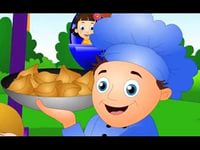 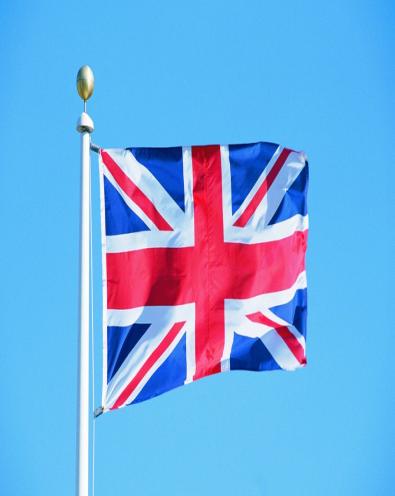 - Саймон,  а почему люди зовут тебя «S I M P L E» – «П Р О С Т О Ф И Л Е Й»? Только ли из-за того, что твои мысли слишком П Р О С Т Ы Е , да и ум простоват?
?  ?  ?  ?  ?  ?
                                                                        ?                  ?
                                                                        ?  SIMPLE  ?
                                                                        ?                  ?
                                                                        ?  ?  ?  ?  ?  ?
-
   -  Думаю, что не только из-за этого. Я очень люблю все П Р О С Т Ы Е  вещи. Вот, например, в английской грамматике моё любимое время глагола -
The Present Simple Tense
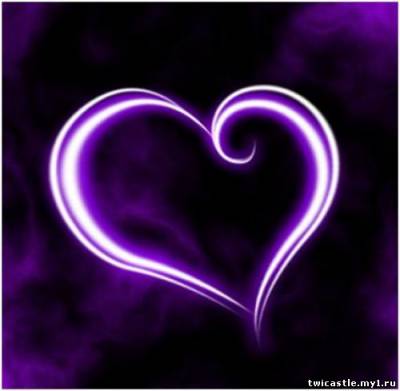 - Это, наверное, потому что его название похоже на твоё прозвище…
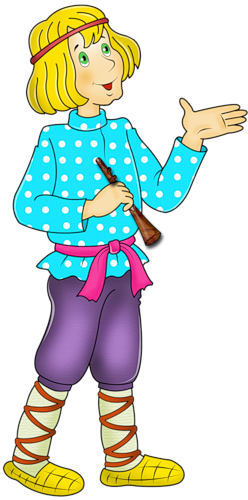 - - Сходство есть. Я- человек простой, и этот глагол тоже простой, так как легко составляется в утвердительных предложениях. Если я хочу рассказать про какое-нибудь своё действие или про действия нескольких людей (или животных), которые 
  


(например, «играю»/ «играют»), то просто выбираю слово-глагол  
И З  С Л О В А Р Я : «play» и все!
Глагол состоит из  О Д Н О Г О  
слова и не нужны никакие 
окончания !!!
П Р О И С Х О Д Я Т  В  Н А С Т О Я Щ Е М  
 В Р Е М Е Н И , 
  Н О  Н Е  В  М О М Е Н Т  Р Е Ч И
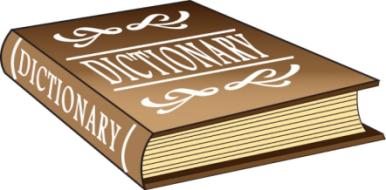 А слова «играю» и «играет» тоже будут одинаково переводиться?
Я понял: в русском языке слова «играю» и «играют» заканчиваются на разные буквы: играЮ, играЮТ, а в английском языке-нет. Но это даже проще! Переводиться они будут одинаково: словом «play».
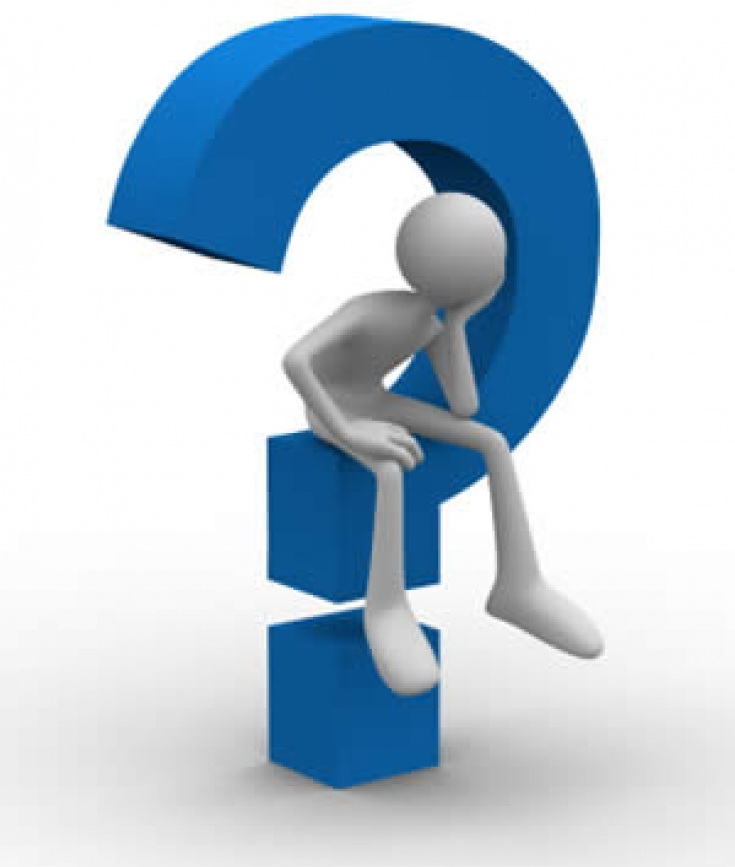 К сожалению, нет… В слове играЕТ есть окончание ЕТ. А в английском языке в утвердительных предложениях русским окончаниям глаголов  …ЕТ, …..ИТ, …..ЁТ соответствует окончание «S» в The Present Simple Tense. Берем глагол из словаря и добавляем к нему букву «S»: play + s = plays (играет).           ……ет =….....s       …...ит =……. s       …...ёт =………s
Но некоторые русские школьники забывают добавлять окончание «s» к английскому глаголу. Тогда англичане смеются над их речью. А перевод получается очень забавным, но глупым: «He play every day» - 
«Он играю/играешь/играют каждый день». 
А правильно нужно говорить: «He plays»!
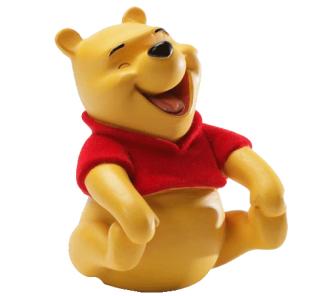 Внимание! Эти слова не только определяют, как часто происходит данное действие, но и являются спутниками и индикаторами времени The Present Simple Tense.
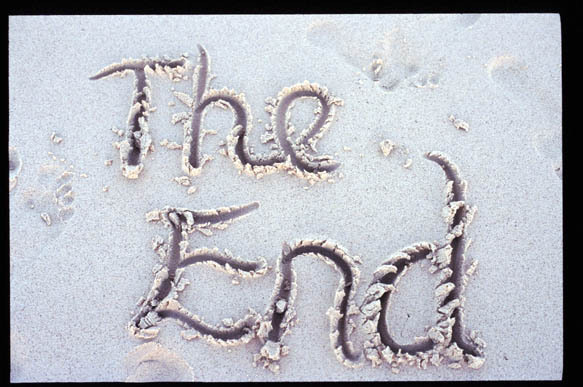 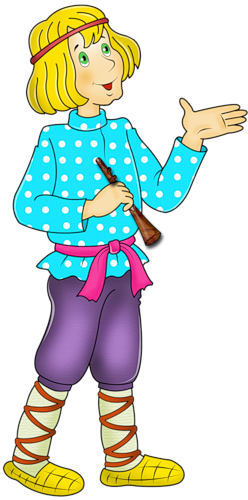 В презентации были использованы 
  материалы интернет – ресурса 
  www. yandex. ru